Деловая корреспонденция Основные принципы и правила ниу  вшэ,  13.02.20
Портанский Алексей Павлович,
Профессор НИУ ВШЭ, ведущий научный сотрудник ИМЭМО РАН
            
                  Prof.  Alexey  Portanskiy
     Higher School of Economics (University) Moscow,  IMEMO RAS
Еще  немного  сленга
Зачекиниться
Шеймить
Хайп, хайпить
Хейт, хейтить
Рили (?)
Изи
Роль и место письма  исторический взгляд
Роль письма не столь отдаленные времена…
Письмо как  продолжение  личности, вкуса
Письмо пробуждало тягу к литературному творчеству…
Иван Грозный -  князь Андрей Курбскийпереписка принадлежит к числу самых известных памятников древнерусской литературы.
Затронут широкий круг социально-политических проблем, Грозный и  Курбский расходились в оценке проблем и путей развития государства. 

Так, считается, что Иван Грозный высказывался за неограниченную власть царя (самодержавия), а Андрей Курбский — за повышение роли знати в управлении государством («ограниченной монархии»). 
Значительное место в этой переписке занимали вопросы церковно-политического характера.

А, Курбский обвиняет Ивана в уничтожении без вины или изгнании многих Рюриковичей и профессиональных воевод, попытках заменить этих воевод прихлебателями и маньяками, в результате чего великая армия христианская превращается в овец и зайцев, страшащихся гонимого ветром листика, имея ввиду поражения на исходе Ливонской войны.

Грозный: «самодержавство» имеет божественное происхождение. 
На Русь оно привнесено князем Владимиром святым через крещение, утверждено Владимиром Мономахом, а также Александром Невским и Дмитрием Донским. Россию он именует «Российским царствием». Иван Грозный цитирует апостола Павла, что всякий противящийся власти противится Богу.
Екатерина ii - вольтер
«Милостивый государь, чтобы отвечать но порядку на ваши письма, нужно прежде всего сказать вам, что если вы остались довольны князем Юсуповым, то я должна засвидетельствовать вам, что он в восторге и от приема, который вам угодно было ему оказать, и от всего того, что он от вас слышал во время свидания с вами. Во-вторых, я не могу прислать вам собрание моих законов, потому что его еще не существует. В 1775 году я издала "учреждение о губерниях"; оно переведено только на немецкий язык. Во вступлении излагаются причины, вызвавшие необходимость такого устройства: эта часть замечательна по точности и ясности помещенного в ней описания исторических событий различных времен. ... »  

«Наше законодательное здание мало-помалу воздвигается; основанием ему служит наказ для составления уложения, посланный вам мною десять лет тому назад; вы увидите, что это учреждение не противоречит духу его, а прямо из него истекает; двухлетний опыт показал, что совестные суды, введенные им, способствуют искоренению ябедничества. За этим учреждением будут следовать другие: о финансах, торговле, полиции и проч., составлением которых занимаются уже два года, а затем и издание уложения будет уже делом легким и скорым. Вот что я предполагала бы в нем сделать: по части уголовной (распределение преступлений по категориям не может быть велико) важно соразмерить наказания с преступлениями. Я полагаю, что это должно составлять отдельный труд. Мне кажется, что определение свойства и силы доказательств и подозрений могло бы быть подчинено систематичной и весьма простой форме -- посредством допросов, которые разъяснили бы дело. Я убеждена и уже признала это в своем учреждении, что лучший и более верный способ уголовного судопроизводства есть тот, когда дела подобного рода рассматриваются, через известные сроки, тремя инстанциями, без чего личная безопасность могла бы быть во власти страстей, невежества, невольных промахов или вспыльчивости. Вот предосторожности, которые могли бы не понравиться инквизиции, но разум имеет свои законы, рано или поздно одерживающие верх над безрассудством. Не сомневаюсь, что Бернское общество одобрит мой взгляд, так как вы один из членов его. Будьте уверены, милостивый государь, что мое о вас мнение не подлежит никакому изменению».
Наполеон бонапарт - жозефина
«Моя единственная Жозефина - вдали от тебя весь мир кажется мне пустыней, в которой я один... Ты овладела больше чем всей моей душой. Ты - един­ственный мой помысел; когда мне опостылевают докучные существа, называемые людьми, когда я готов проклясть жизнь, - тогда опускаю я руку на сердце: там покоится твое изображение; я смотрю на него, любовь для меня абсолютное счастье... Какими чарами сумела ты подчинить все мои способности и свести всю мою душевную жизнь к тебе одной? Жить для Жозефины! Вот история моей жизни...»

Бонапарт же­нился на Жозефине в 1796 году. Ему было 26, ей – 32. 
Первые письма были написаны  сразу после свадьбы, часть – из Италии, где он командовал французскими войсками, какие-то – с поля боя австрийской войны 1805 года. Да, Наполеон развелся с Жозефиной из-за ее (и своих собственных) измен и бесплодия, но хорошие отношения вкупе с доверительной перепиской бывшие супруги смогли сохранить. 

16 апреля 1814 года Наполеон написал Жозефине последнее письмо: «Падение мое бездонно. Прощайте, моя дорогая Жозефина. Смиритесь, как смирился я. Никогда не забывайте того, кто не забывал Вас. Никогда Вас не забуду»
...И отправился в ссылку на остров Эльба.
А.с. пушкин – наталье гончаровой
«Я отправляюсь в Нижний, без уверенности в сво­ей судьбе. Если ваша мать решилась расторгнуть нашу свадьбу, и вы согласны повиноваться ей, я подпишусь подо всеми мотивами, какое ей будет угодно привести мне, даже и в том случае, если они будут настолько основательны, как сцена, сделанная ею мне вчера, и оскорбления, которыми ей угодно было меня осыпать. Может быть, она права, и я был неправ, думая одну минуту, что я был создан для счастья. Во всяком случай, вы совершенно свободны; что же до меня, то я даю вам честное слово принадлежать только вам, или никогда не жениться».
Иван тургенев – полине виардо
«Доброй ночи ─ надо ложиться. Прежде чем заснуть, буду читать дневник моей матери, который только случайно избежал огня. Если б я мог увидеть вас во сне... Это случилось со мною четыре или пять дней тому назад. Мне казалось, будто я возвращаюсь в Куртавнель во время наводнения: во дворе, поверх травы, залитой водою, плавали огромные рыбы. Вхожу в переднюю, вижу вас, протягиваю вам руку; вы начинаете смеяться. От этого смеха мне стало больно... не знаю, зачем я вам рассказываю этот сон. Доброй ночи. Да хранит вас бог... Кстати, по поводу смеха, все тот же ли он у вас очаровательно искренний и милый ─ и лукавый? Как бы я хотел хоть на мгновение услышать его вновь, этот прелестный раскат, который обычно наступает в конце... Спокойной ночи, спокойной ночи»
Оноре де Бальзак – Эвелине Ганской
«Моя душа летит к Вам вместе с этими листками, я, как умалишенный, разговариваю с ними обо всем на свете. Я думаю, что они, добравшись до Вас, повторят мои слова. Невозможно понять, как эти листки, наполненные мной, через одиннадцать дней окажутся в Ваших руках, в то время как я останусь здесь… О да, дорогая моя звезда, во веки веков не отделяйте себя от меня. Ни я, ни моя любовь не ослабеет, как не ослабеет и Ваше тело с годами. Душа моя, человеку моих лет можно верить, когда он рассуждает о жизни; так верьте: для меня нет другой жизни, кроме Вашей. Мое предназначение исполнено. Если с Вами случится несчастье, я похороню себя в темном углу, останусь, забытый всеми, не видя никого в этом мире; allez, это не пустые слова. Если счастье женщины — знать, что она царит в сердце мужчины; что только она заполняет его; верить, что она духовным светом освещает его разум, что она его кровь, заставляющая биться его сердце; что она живет в его мыслях и знает, что так будет всегда и всегда. Eh bien, дорогая повелительница моей души, Вы можете назвать себя счастливой; счастливой senza brama, потому что я буду Вашим до самой смерти. Человек может пресытиться всем земным, но я говорю не о земном, а о божественном. И одно это слово объясняет, что Вы значите для меня»
Николай ii - императрица
9 апреля 1914 года, Аскания-Нова***. ТелеграммаПрибыли благополучно получасом раньше, чем ожидали. После Эриклика прекрасная жаркая погода. Восхитительное место, такой милый, приветливый народ. Вечером буду телеграфировать подробнее. Нежно люблю. Ники.29 апреля 1914 года, Ливадия. ТелеграммаТуман на горах. Утром были у обедни и в часовне. Немного гуляла днем одна с детьми. Алексей* в Массандре. Голова болит. Скучаем. Целуем крепко. Желаем благополучного возвращения. Храни тебя Бог. Аликс.29 апреля 1914 года, Аскания-Нова. ТелеграммаСпасибо за телеграмму. Видел интересных животных и птиц. Все они живут вместе на свободе. Гулял в прелестном парке с прудами, полными рыбы. Ездил вокруг имения по степи. Теперь отправляюсь обедать. Спокойной ночи всем милым. Ники.29 апреля 1914 года, Ливадия. ТелеграммаСердечно благодарю за две телеграммы. Рада, что очень интересно и удачно. Шлю пожелания спокойной ночи и счастливого путешествия. Рано ложусь спать. Надеюсь завтра утром опять пойти к обедне. Благословения и привет от всех шести. Аликс.
В.в.маклаков – в.в. шульгин
Оба были депутатами 2-4-й Государственных дум и плодовитыми публицистами. Маклаков был членом партии кадетов, либералом, Шульгин - правым, националистом и монархистом. Разница в политических взглядах не мешала им быть друзьями. После революции оба оказались в эмиграции. Их переписка за 1919-1939 годов содержит уникальную информацию о политической жизни России начала XX века, русских революциях и Гражданской войне, истории эмиграции. Переписка - источник по истории русской политической мысли и в то же время литературный памятник, блестящий образец эпистолярного жанра. Письма, публикующиеся без каких-либо изъятий и сокращений, хранятся преимущественно в архиве Гуверовского института Стэнфордского университета (США), частично у нас в Госархиве, частично в Британии
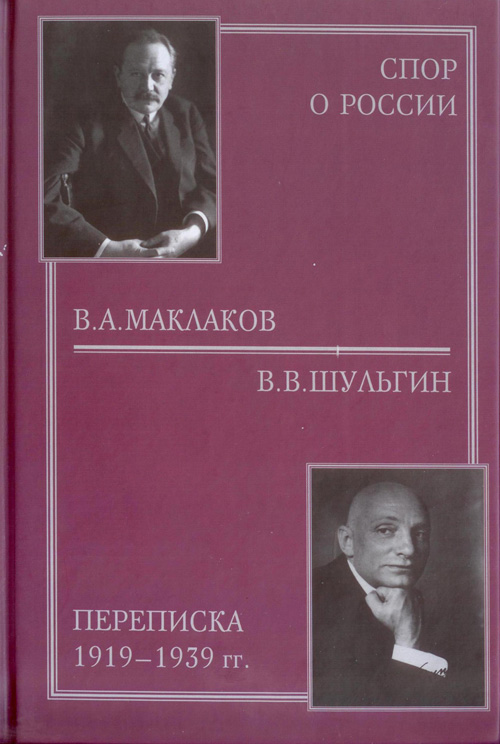 Роль и место письма  исторический взгляд
Телеграф, телефон, современные средства транспорта снизили роль письма…

В наше время  эл.письмо  в  значительной степени вытеснило бумажное. 

Утрата части культуры письма, которую вытеснила рациональность.
Роль и место письма сегодня
Однако и сегодня  сохраняются целый ряд обстоятельств и поводов, когда люди прибегают к написанию письма.  
Смысл и значение бумажного письма сегодня.

Ваше отношение к переписке.
Ваши имидж и имидж вашей компании в переписке.

Обстоятельства, когда наличие/отсутствие  письма принципиально влияет на ситуацию.
Сферы/Поводы  для  письма
Рождение
Первое причастие
Образование, воспитание
Экзамены
Каникулы, отель, путешествие
Бракосочетание
Приглашения
Услуги и рекомендации
Праздники и пожелания
Кончина, похороны
Деловая корреспонденция
Деловая  корреспонденция
На деловое письмо распространяются общие принципы письма.
Однако здесь больше формальных правил.

Проблема  определяет содержание.

Ясность, лаконичность, отражение сути вопроса, точность.

Поэтому сначала следует продумать, что именно вы хотите сказать в вашем письме.
Деловая  корреспонденция   оперативность  и лаконичность
Телеграф – телефон – телетайп – электронная  почта
Все эти технические достижения позволяли выиграть время в передаче информации.
/Крымская война. Освоение Дальнего Востока/.

Одновременно эти средства способствовали укреплению лаконичности  сообщения/делового письма

Деловое письмо не может содержать лишние сведения.

Деловое письмо, как правило, пишется на одну тему.
Влияние эл.переписки на характер и структуру письма
Усиление лаконичности, экономности в словах и выражениях

Быстрота

Краткость

Удобство хранения, поиска, обработки

Возможность одновременной переписки со многими адресатами

Основное «тело» письма и приложение
Культура  переписки по эл.почте
Регулярная проверка почты – несколько раз в день.                                       Иначе Вы можете создать проблемы в решении деловых  вопросов;

Это нормально, если ваш рабочий день начинается с просмотра поступившей почты. Настройте автоматическую доставку/получение почты хотя бы каждые 10 (а лучше 2 — 3) минуты;

Полученное письмо достойно внимания. Научиться сортировать письма. Сразу выделять приоритетность в ответах; 

В интересах дела лучше не устраивать в своем п/я завалы писем, а  сразу отвечать на них. Но для этого необходимо выработать соответствующий стиль и темп написания письма.
Культура  переписки по эл.почте    точность, конкретность, лаконичность
Точность . Указывать точные данные, на которые вы ссылаетесь (дата встречи, пункт встречи, тема, ссылка на дату и тему другого письма или имя файла).

Конкретность.  Из письма должно быть точно понятно, ЧТО ИМЕННО требуется от получателя.

Лаконичность.  За ясностью м мысли следует ясность изложения, и это видит ваш адресат.                                                       (Не стоит излагать на трёх страницах то, что можно было бы написать в трёх абзацах. Лаконичный деловой текст – это не сухость, а экономия времени и точность мысли).
Заполнение полей  эл.письма
«Кому». Если Вы отправляете вопрос, Вы ждете ответ именно от адресата, указанного в поле «Кому». Если Вы получатель, ответить должны именно Вы.              То есть, письмо и содержащиеся в нем сведения или вопросы адресованы непосредственно получателю, указанному в данном поле.                                                 Если в этом поле стоит более двух адресатов…

«Копия». Получатели, стоящие в этом поле, получают письмо для информации или являются «приглашенными в свидетели».                           Получатель в копиях не должен в общем случае отвечать на письмо. Более того, вежливым считается при наличии такой необходимости начать с фразы «извините, что вмешиваюсь».

«Скрытая копия». О факте отправки письма человеку, указанному в поле «Скрытая копия» не узнают основной получатель или стоящие в копиях.      Также это поле используется для массовой рассылки, чтобы Вашу адресную книгу не знали все получатели.

При ответах не забывайте о кнопке «Ответить всем» – это сохранит в копиях получателей начального письма и Ваш ответ не пройдет мимо них. Удалить нежелательных получателей или добавить других можно всегда.
Тема письма
Не стоит оставлять это поле пустым.                                                          Люди, с которыми Вы переписываетесь, могут получать сотни писем в день и используют это поле для быстрой оценки важности содержания письма.

Тема письма должна кратко отражать  собственно тему послания.                                                                                                        Темы типа «Вопрос», «привет!» или пустое поле выдают в Вас или новичка, или отсутствие элементарных навыков владения деловой перепиской.

                                         ВАЖНОСТЬ  ПИСЬМА
Если письмо содержит информацию о срочных изменениях, текст какого-либо договора или другую информацию, на которую надо обратить внимание в первую очередь, используйте важность «высокая», это выделит письмо в папке «Входящие».
Этическая сторона деловой переписки
Деловая переписка, как и любая другая форма взаимодействия людей, основана на своде этических правил и норм, главное из которых – «ВЕЖЛИВОСТЬ И УВАЖЕНИЕ К ПАРТНЕРУ». 

Даже если целью письма является высказывание претензии, его текст  должен  быть составлен  в умеренной тональности, не  содержать слов и выражений, которые могут быть восприняты вашим контрагентом  как грубые и некорректные, в результате чего ваши деловые отношения могут быть испорчены.

 Заботясь о поддержании достоинства своего адресата, вы, таким образом, сохраняете своё собственное.
Деловая  корреспонденция Написание  ответа
Приветствие

Понять, какого рода ответ требуется – формальный/неформальный. Неформальный ответ на формальное письмо – неуважение к его отправителю и демонстрация собственной низкой культуры.

Транслит можно использовать, если ваше устройство или гаджет вашего адресата не поддерживает русский язык либо портит кодировки. Другой вариант - прилагать текст ответа в приложении.

Деловое письмо должно быть точным, конкретным и лаконичным. При этом следует стремиться  как можно точнее отвечайте на просьбы, изложенные в письме.                                                                                             (Ответ на просьбу или задачу «Сделаем!» неполон. «Сделаем к такой-то дате», «через столько-то дней», «после такого-то события» — это более определенный и точный ответ).
Деловая  корреспонденция Написание  ответа
Если письмо содержит несколько вопросов, тем или задач, структурируйте их и отделяйте. Сплошной «поток мыли» сложно читать и можно пропустить, собственно, основной вопрос письма.

Опечатки не так страшны, как ошибки (Если Вы в каждом письме пишете слова неверно, это быстро становится заметно и неизбежно портит ваш имидж в глазах вашего партнёра).

Никогда не отправляйте письмо, не прочитав написанное!.. Проверить также все адресаты указаны, правильно ли они расставлены в полях «Кому» и «Копия». 

Цитируйте текст оригинального письма.

Если Ваши ответы следуют по пунктам, то желательно разделять (шрифтом, цветом) цитату и ответ.
Деловая  корреспонденция Написание  ответа
Не вкладывайте в письма файлы редко употребляемых форматов (EXE, PIF, BAT, COM, CMD, SCR) – многие почтовые клиенты или сервера намертво блокируют такие вложения, и адресат их никогда не прочтет. Лучше воспользоваться архивирование (zip, rar) .

Нормальным считается высылать без предупреждения вложения до 2-3 мегабайт. Если надо выслать вложение большего размера, уточните у корреспондента, пройдет ли такой файл через его сервер или поместится ли в почтовый ящик.

Воздержитесь от вложений сомнительного содержания                                (Ваш корреспондент может не разделять ваших вкусов, а во-вторых, Вы можете доставить неприятности человеку, работающему в организации, где применяется перлюстрация почты).

Электронная подпись полезна – демонстрирует ваш профессионализм
при составлении деловых писем    не рекомендуется:
Начинать письмо с констатации отказа. В первую очередь следует изложить мотивацию принятого решения и дать понять, что при определенных обстоятельствах к рассмотрению вопроса можно вернуться;

Навязывать адресату ожидаемый исход вопроса, например: «Прошу изучить и решить вопрос положительно» или «Прошу утвердить эту кандидатуру»

Побуждать адресата к спешке при вынесении решения словами «срочно», «незамедлительно», «в более короткие сроки».  Лучше воспользоваться формулами:                                                                                                                                «Будем признательны за ваш ответ не позднее такого-то числа»,                                                                   «Убедительно просим Вас сообщить о вашем решении в кратчайшие сроки»      (англ. ASAP…)

Прямо намекать адресату на его  невнимательность, некомпетентность, вводя в текст письма формулировку типа  «Предлагаю внимательно изучить…».
Распространенные  клише в деловой переписке
ИЗВЕЩЕНИЯ

Сообщаем, что задержка в отгрузке… произошла ввиду…
Ставим Вас в известность, что руководство завода приняло решение  задержать  отгрузку  ввиду…

Ставим Вас в известность, что Ваше предложение принято.
Извещаем, что мы приняли ваше предложение

Доводим до Вашего сведения,  что…
Сообщаем, что, к сожалению, не можем…
Распространенные  клише в деловой переписке
ВЫРАЖЕНИЯ,  ОБЪЯСНЯЮЩИЕ МОТИВЫ

В целях усиления охраны имущества…
В ответ на Вашу просьбу…
В подтверждение нашего телефонного разговора…
В подтверждение нашей договоренности…
В порядке оказания технической помощи…
В связи с тяжелым положением…
В связи с проведением совместных работ…
В соответствии с письмом заказчика…
Согласно новым  техническим условиям…
Распространенные  клише в деловой переписке
ЕСЛИ АВТОР — ЮРЛИЦО,  ТО ДЕЙСТВИЯ  ПЕРЕДАЮТСЯ:

От третьего лица единственного числа, например:
Завод «Темп» не возражает…
Совместное российско-британское предприятие «ЮнионК» предлагает…
Кооператив  «Изобретатель» гарантирует…

От третьего лица множественного числа, например:
Дирекция и профсоюзный комитет завода «Темп» убедительно просят…

От первого лица множественного числа:
Просим…
Подтверждаем…
Сообщаем…
Распространенные  клише в деловой переписке
ЕСЛИ АВТОР ФИЗИЧЕСКОЕ ЛИЦО, ТО ДЕЙСТВИЯ ПЕРЕДАЮТСЯ:

От первого лица единственного числа, например:
Довожу до Вашего сведения…
Прошу…
Ставлю Вас в известность…

От первого лица множественного числа, например:
Одобряем…
Мы получили Вашу телеграмму…
Поздравляем…
Поддерживаем…
Распространенные  клише  в деловой переписке
ПРОСЬБА

Просим вас проверить ход выполнения работ…

Прошу принять меры…

Прошу сообщить данные о производительности…
Распространенные  клише в деловой переписке
ПОДТВЕРЖДЕНИЕ

С благодарностью подтверждаем получение Вашего заказа и приступаем к его выполнению…

Подтверждаем получение спецификаций на…

Завод «Темп» подтверждает условия поставки оборудования
Распространенные  клише в деловой переписке
ПРИГЛАШЕНИЕ

Приглашаем Вас принять участие в обсуждении проекта…

Просим принять участие в обсуждении проблемы…

Приглашаем представителя Вашего предприятия посетить...
Распространенные  клише в деловой переписке
ОТКАЗ/ОТКЛОНЕНИЕ  ПРЕДЛОЖЕНИНИЯ/ПРОЕКТА

Присланный Вами проект титульного списка по объектам строительства на сумму…нами не может быть утвержден по следующим причинам.

Вынуждены сообщить вам, что ваше предложение (проект) отклонено по следующим причинам…
Распространенные  клише в деловой переписке
НАПОМИНАНИЕ

Напоминаем, что по плану совместных работ Вы (должны) взяли на себя обязательство…

Напоминаем, что в соответствии с… Вы (должны) обязались…

Напоминаем , что Ваша задолженность по оплате составляет…

Напоминаем вам, что срок предоставления рукописи истекает…
Распространенные  клише в деловой переписке
ОБЪЯСНЕНИЕ СОБСТВЕННОЙ ПОЗИЦИИ

К сожалению, наши обращения по данному вопросу не привели к положительным результатам.

Возражений против конструкции не имеем.

К сожалению, мы не имеем возможности  поставить Вам товары… в силу следующих причин:
Распространенные  клише в деловой переписке
РЕАКЦИЯ НА  НЕГАТИВНЫЕ  ДЕЙСТВИЯ  ДРУГОЙ  СТОРОНЫ

Допущенная  задержка может привести…

Мы не видим причин, по которым Ваш завод задерживает высылку комплектующих…

Данные Вами обещания  по срокам поставок на данный момент не выполняются
Распространенные  клише в деловой переписке
ЗАКЛЮЧИТЕЛЬНЫЕ  СЛОВА

Хотели бы надеяться, что наша просьба будет выполнена.

Надеемся на дальнейшее сотрудничество.

С пожеланиями успехов,

Убедительно просим Вас не задерживать ответ.

Просим извинить нас за задержку с ответом (за допущенную ошибку).
Примеры  различных писем
Деловая  корреспонденция   благодарность  за  сотрудничество
Уважаемый Петр Павлович,

От имени ООО  «Зенит» выражаю глубокую признательность и искреннюю благодарность за своевременную поставку комплектующих в 2016 году.

Ваши поставки позволили нам полностью выполнить  крупный заказ иностранной компании и укрепить наши позиции на рынке электромоторов средней мощности.

Надеемся на сохранение сложившихся деловых отношений и на дальнейшее взаимовыгодное сотрудничество

Генеральный директор -        _________________           /                        /
Деловая  корреспонденциярекомендательное   письмо  (бухгалтеру)
РЕКОМЕНДАТЕЛЬНОЕ ПИСЬМО

Сомова Светлана Семеновна работала в ЗАО «Галактика» под моим руководством в должности бухгалтера с 10 июля 2011 г. по 02 сентября 2013 г.
Сомова С. С. отвечала за ведение бухгалтерского и налогового учета, организовывала работу с первичной документацией, проводила контроль взаиморасчетов с покупателями и поставщиками, занималась подготовкой и сдачей отчетности в налоговые органы. За время работы в ЗАО «Галактика» она отлично справлялась с задачей по минимизации налогов и затрат.
Сомова С. С. является неконфликтным человеком, имеет стремление к повышению своего профессионального уровня, высокий уровень исполнительности, ответственности и внимательности, хорошо развитые математические и аналитические способности.
Профессиональные навыки и личные качества Сомовой С. С. позволяют рекомендовать ее для работы на аналогичной должности либо должности главного бухгалтера в другой компании.

Главный бухгалтер ______________________/                                       /
Деловая  корреспонденция   информационное письмо (о выставке)
Уважаемые участники!

Просим вас ознакомиться с условиями участия в фотовыставке «Город  для горожан» и подтвердить ваше  участие в течение 5-ти дней – до  __ _____ 2020 г.
Выставка состоится 10 февраля 2020 года с 9.00 до 19.00 по адресу Гоголевский бульвар, д. ___  в здании «Фотоцентра»  Союза журналистов России.
Минимальный размер изображения по короткой стороне - 20см (напр. отпечаток 20х30), максимальный по длинной стороне – 45см (напр. отпечаток 30х45).
Фотографии будут размещаться на стендах, на ватмане.
Каждый участник  может разместить до 10 работ. Просьба сообщить о количестве фотографий заранее.
Просим выслать на эл. адрес exhibition@mail.ru   электронные версии фотографий для предварительного ознакомления их  (preview 800х600 точек) с названием и фамилией автора не позднее 01 февраля 2020 г..
Готовые и принятые  работы можно будет доставить  07.02.20.

     C уважением,                                                                                                                        
      Оргкомитет

     Приложение. Информация  о фотовыставке (жюри, партнеры).
Деловая  корреспонденция   информационное письмо (о смене директора)
Исх. № 201112-1                                      Президенту издательского дома «Луч»от «___»  марта 2018 г                                 Г-ну  Березину А.В. 


О смене директора

Настоящим письмом уведомляем Вас о смене директора нашей организации на основании протокола № 11/B от 20.01.2018 г. С 23.01.2018 г. директором ООО «Ангара» назначена   Летунова  Елена Васильевна.
Копия протокола № 11/B от __ ___ 2018 г. прилагается.

С уважением,Зам. директора ООО «Ангара»                                                В.Н.Власов
Деловая  корреспонденция   гарантийное   письмо  (об оплате)
Исх. №___                                                                                                     Директору
От «___» октября 2019г.                                                                           ООО  «Урал»
                                                                                                                     С.Н. Игнатову

«О поставке продукции»

Просим Вас поставить партию продукции, согласно заявке  № 1510  от 15 октября 2019г.

Оплату гарантируем произвести в срок до 14 ноября 2019 г.
В случае неуплаты в установленный срок будет осуществлена выплата процентов из расчета 1 % от суммы просроченных обязательств, за каждый день просрочки.

Наши банковские реквизиты:
………………………………………

Директор ООО «Кварц»                                                               Н.Н. Щукин
Главный бухгалтер                                                                        А.К. Петрова
Деловая  корреспонденция   гарантийное   письмо  (о завершении работ)
Исх. №_____                                                                Директору
От «___»  сентября 2018 г.                                        ООО «Транстрой»
                                                                                       А.А. Андрееву 


ООО «Созидатель", ОГРН ___________, как исполнитель работ на объекте, расположенному по адресу: г. Москва, ул. Беломорская, 20, на основании Договора исполнения работ № 35/2013 от 21 августа 2018 года (далее - Договор), заключенного с ООО "Транстрой", настоящим письмом гарантирует завершение строительных работ, в соответствии со Спецификацией к Договору в срок до 30 декабря 2018 г.

Директор ООО «Созидатель»                                                  О.Д. Егоров
Деловая  корреспонденция   гарантийное   письмо  (о приеме на  работу)
Исх. № ____                                                                  По месту требования
От «___» января 2019 г.


Гарантийное письмо

Настоящим письмом ООО «Сфера»  подтверждает свое согласие и готовность заключить трудовой договор с Царевым  Валерием Ивановичем, принять его на работу в нашу организацию на должность менеджера  по доставке грузов  с 10 марта 2019 года.

Гарантируем предоставить ему ежемесячный оклад в размере 35 тыс. руб.,  плюс ежеквартальную  премию, плюс социальный пакет (страхование от НС, оплата больничных листов, ежегодный оплачиваемый  отпуск  24 раб.дня).

Директор  ООО «Сфера»                                                            П.П. Ивонов
Главный бухгалтер                                                                         Н.А.Федорова
Деловая/дружеская переписка между коллегами, участниками одного события
Деловая/дружеская переписка между коллегами, участниками одного события
Dear David, 

It was a pleasure to meet you within  Gaidar Forum – 2020  last January in Moscow.

I appreciated  that you attended my presentation at the panel on Russian Trade Policy. 
Unfortunately I missed your panel on Friday 13, due to other engagement  I made earlier. My apologies.  
Nevertheless, I am very interested  in the matter of your intervention at your panel and  I'm asking you to send me your Ppt. presentation, if possible.

I hope you can travel to Moscow this year. I’d like we to discuss together several new trends in post-soviet area integration.

With best regards,
Alexey
Деловая/дружеская переписка между коллегами, участниками одного события
Dear Mr. Trevor,

I was glad  to make contact with you during  our panel discussion “The Future of Transatlantic Community after Trump victory in US presidential election”.

In my opinion, our panel was one of the most interesting  in the last day of the Geneva  forum – 2018. And well we both contributed to the success of the discussion.

If you do not mind  I’d like you to take part in our annual conference in St.Petersburg on International Trade organized  in the fall. If you accept the idea in principle,  I could suggest my colleagues in  St.Pet. University to add your name to the list of foreign participant.

Kind regards,
Prof. Alexey Petrov, HSE, Moscow
Как можно назначить встречу в н.вр.
/Россиянин, находящийся в командировке в США/

Договариваюсь о встрече с одним из гарвардских исследователей. 

Пишу ему письмо с предложением о встрече, он мне отвечает, что готов, ставя в копию своего секретаря. 

Секретаря зовут Эндрю Инграм, он пишет мне вежливое письмо с возможными временными интервалами.  Уточняет у меня, какой из них мне удобен. 

Получает от меня подтверждение и высылает приглашение мне и своему начальнику, после чего встреча автоматически заносится в наши календари. 


Ничего необычного, кроме того, что никакого Эндрю в реальности не существует, он - искусственный интеллект. Каждый может завести себе такого на сайте https://x.ai/ Кстати, вместо Эндрю можете нанять себе Эми.
о  столовом этикете
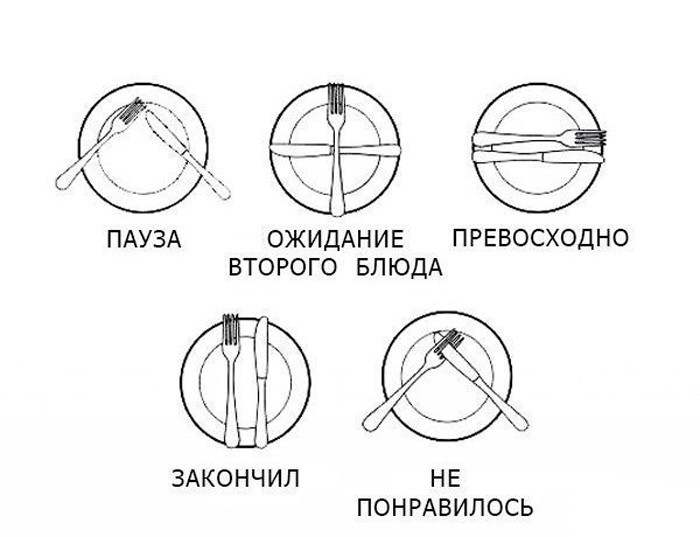 О столовом этикете
«Однажды Ольга Борисовна (жена Столыпина) устроила у себя званый обед. Приглашены были разные сановники, статские и военные. Был обычай, что в таких случаях снимали оружие…При оружии обедали только у царя. На этот раз у Столыпиной военные не сняли оружия, а обедали при шашках и кортиках. Это нарушение этикета дошло до сведения Царицы. А.Ф. очень болезненно отнеслась к тому, что супруга премьер-министра дерзала вести себя «как императрица». И Николай П вынужден был услышать от жены новый поток аргументов о необходимости смещения Столыпина».

                                                                                   Василий Шульгин